Zowe High Availability (Draft)
Last update: Sep 23, 2020
Overview
By adding redundancies, clustering and failover mechanisms, Zowe provides infrastructure designs to decrease downtime, eliminating single point of failure and recover from failures.
Zowe High Availability tries to cover scenarios when you are running Zowe in a single z/OS system or a Parallel Sysplex environment. Next step, we will also cover running Zowe in Docker containers.
Applying HA will bring extra cost to the system in trade of availability, this may include extra services, more address spaces, administration and operation works, etc.
High availability on single z/OS system is limited to the stability of the system itself and is out of the scope of Zowe.
Zowe HA solution also provides support to all components running under Zowe. If you have a component/plugin from other vendor installed, the availability of this component will also be enhanced with Zowe HA solution.
Combination of Existing SysAdm Tools And Zowe HA Features
Zowe HA solution uses existing system administration tools including port sharing, D-DVIPA, Automatic Restart Management (ARM) etc. These tools are already included in base z/OS and no extra license required.
System Automation and other automation tools are also in our scope for the ease of customers have those licenses.
Zowe HA solution relies on new services like Caching API to handle state sharing and Zowe Launcher to handle automate failover.
Zowe High Availability – Architecture View – Single z/OS System
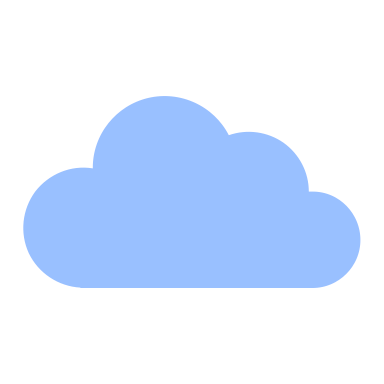 Multiple Ports
Read/Write Shared State
HTTPS
VSAM
API Gateway
Port Sharing
Instance 1
Instance 2
Desktop
JES Explorer
MVS Explorer
USS Explorer
Custom Component
Zowe Launcher (ZWESVSTC)
Caching API
Discovery Service
ZSS
ZIS (ZWESISTC)
Instance 1
Instance 1
Instance 1
Instance 1
Instance 1
Instance 1
Instance 1 on Port A
Instance 1
Instance 1
Registration / Health Check
Instance 1
Instance 2
Failed Instance
Instance 2
Instance 2 on Port B
ARM
Failover
System administrator can decide how many instances they want to keep for each component.
If any of the instance failed, the Zowe Launcher will try to bring back the failed instance.
Zowe High Availability – Architecture View – Parallel Sysplex
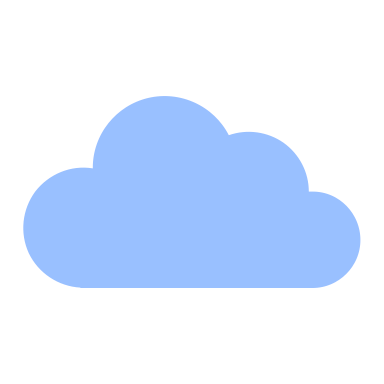 z/OS LPAR 2
Discovery Service 2
Caching API
z/OS LPAR 1
VSAM
Discovery Service 1
HTTPS
API Gateway 2
Caching API
Explorer Job API
Explorer Datasets API
Desktop
API Gateway 1
Failed Instance
Sysplex Distributor
Desktop
D-DVIPA
ZIS (ZWESISTC)
ZSS
USS Explorer
Zowe Launcher
(ZWESVSTC)
ARM
JES Explorer
z/OS LPAR 3
MVS Explorer
Discovery Service 3
ZSS
ZIS (ZWESISTC)
USS Explorer
Explorer Job API
API Gateway 3
Custom Component
Zowe Launcher
(ZWESVSTC)
Explorer Datasets API
ARM
JES Explorer
Each component instance can be deployed onto any of the LPAR based on configuration, but at least 2 instances across all LPARs.
Each API Gateway may direct traffic to any of the component instances, it’s not limited to the LPAR where it locates. Lines connected to API Gateway 2 and 3 are reduced for readability.
Each LPAR has its own configuration file to define what components will be started inside.
All Caching API instances are connected to either same shared VSAM or same ActiveMQ or redis cluster for persistence purpose.
MVS Explorer
Custom Component
Zowe Launcher
(ZWESVSTC)
ARM